圖片格式
（宜蘭縣版學生資訊課程教材）Chrome OS 版本
BMP
（宜蘭縣版學生資訊課程教材）Chrome OS 版本
JPG
（宜蘭縣版學生資訊課程教材）Chrome OS 版本
GIF
（宜蘭縣版學生資訊課程教材）Chrome OS 版本
PNG
（宜蘭縣版學生資訊課程教材）Chrome OS 版本
點陣圖
點陣圖是以像素（Pixel）所組成，用點紀錄圖形中所使用顏色碼，再組成整張影像，產生的圖片檔案較大；點陣圖能呈現影像原貌及色彩上的細微差異，但是，將點陣圖放大後會產生鋸齒，影像會變模糊。

常見檔案格式：
　.jpg、.png 、.tif 、.gif…
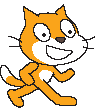 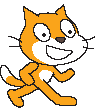 （宜蘭縣版學生資訊課程教材）Chrome OS 版本
向量圖
向量圖是以數學運算所組成，每個物件都為單獨的個體，放大或縮小後，還是會保留原本的清晰度，不會產生鋸齒狀，產生的圖片檔案比較小。

常見格式：
　.ai、.eps、.cdr、.svg
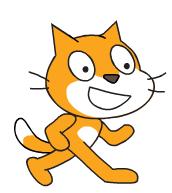 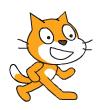 （宜蘭縣版學生資訊課程教材）Chrome OS 版本